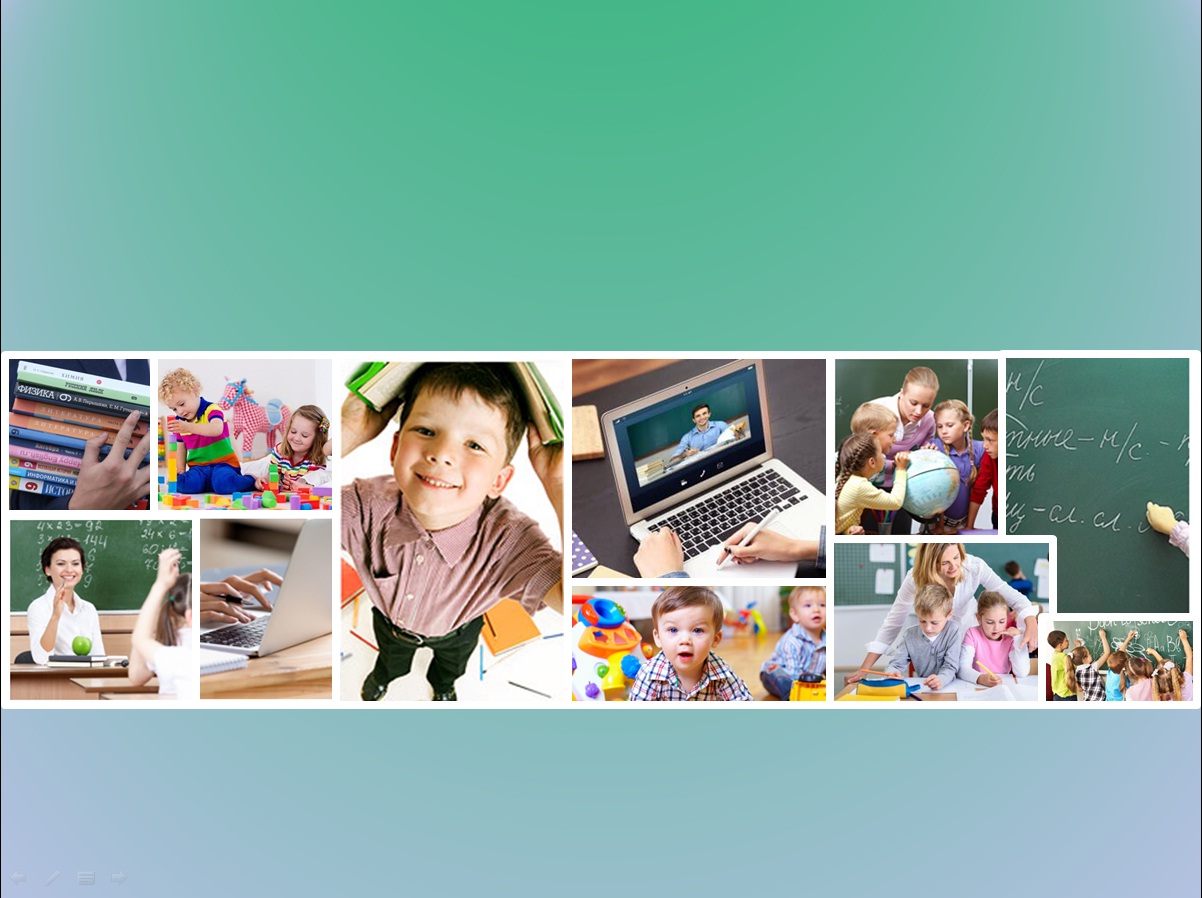 Муниципальная система образования  
в современных условиях: 
управление качеством 
образовательных результатов
Егорова Ольга Юрьевна, начальник отдела образования администрации г. Лесосибирска
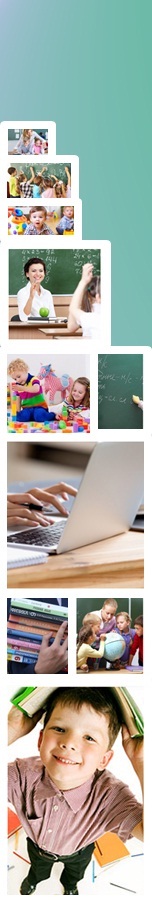 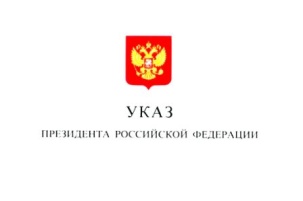 «О национальных целях развития России
 на период до 2030 года»
Сохранение населения, здоровье и благополучие людей
Возможности для самореализации и развития талантов
Комфортная и безопасная среда для жизни
Достойный, эффективный труд и успешное 
       предпринимательство
Цифровая трансформация
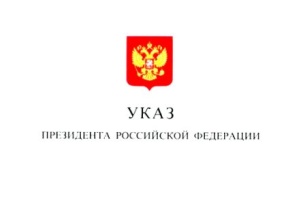 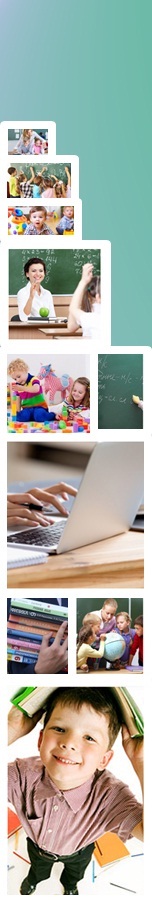 «О национальных целях развития России
 на период до 2030 года»
Возможности для самореализации и развития талантов:
Вхождение Российской Федерации в число десяти ведущих стран мира по качеству общего образования
Формирование эффективной системы выявления, поддержки    
   и развития способностей и талантов у детей и молодежи, 
   основанной на принципах справедливости, всеобщности 
   и направленной на самоопределение и профессиональную 
   ориентацию всех обучающихся
Содержание условий для воспитания гармонично развитой  и социально ответственной личности на основе духовно-нравственных ценностей народов Российской Федерации, исторических и национально-культурных традиций
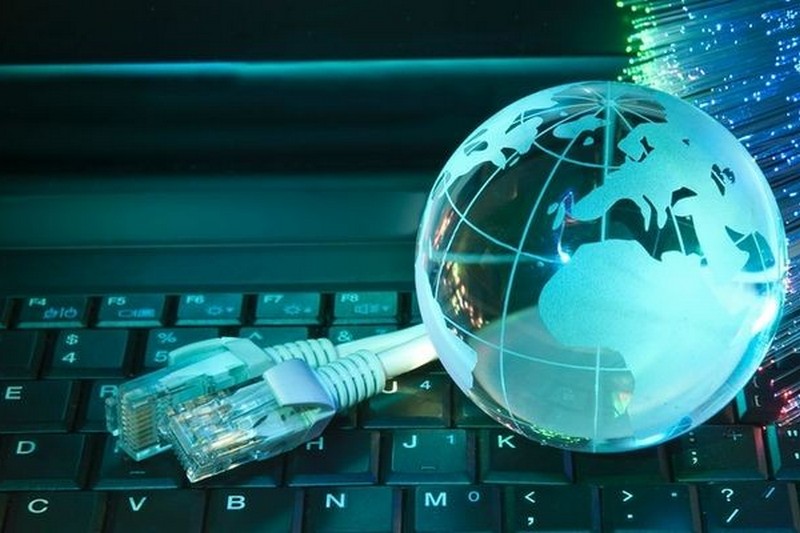 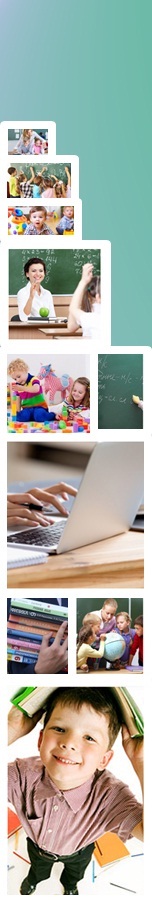 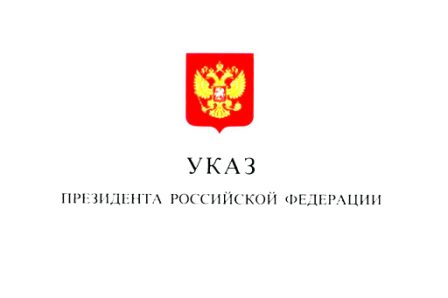 «О национальных целях развития России на период до 2030 года»
Цифровая трансформация
Достижение «цифровой зрелости» ключевых отраслей  экономики и социальной сферы, в том числе 
   здравоохранения и образования, а также государственного  управления
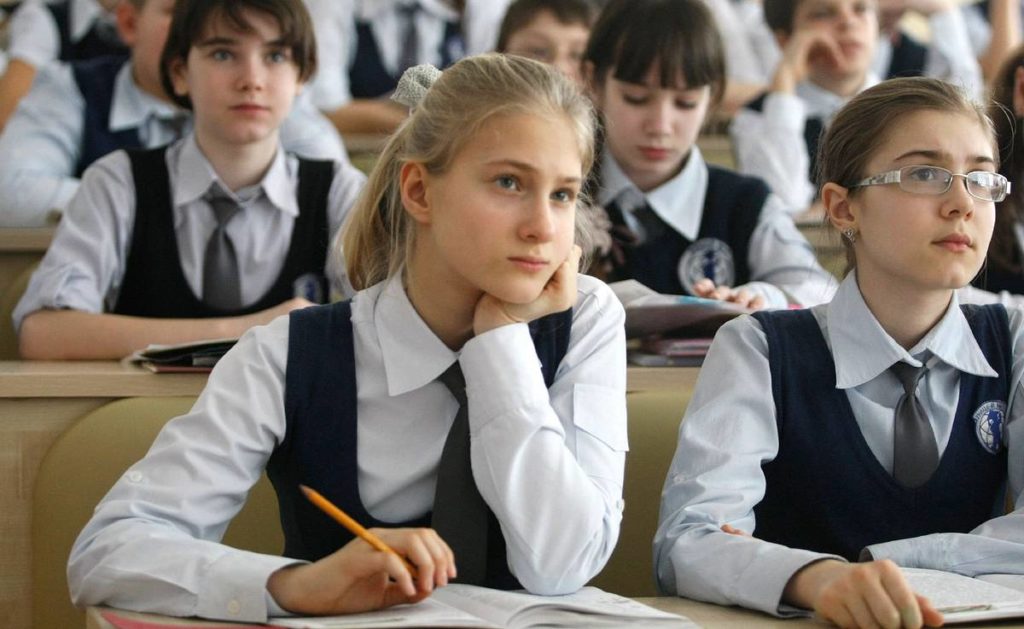 Изменения в закон «Об образовании в РФ» (31.07.2020 № 304-ФЗ) Об укреплении воспитательной составляющей системы образования
Воспитание -деятельность, которая направлена «на развитие личности, создание условий для самоопределения и социализации обучающихся на основе
 социокультурных, духовно-нравственных ценностей и принятых в российском обществе правил и норм поведения в интересах человека, семьи, общества и государства, формирование у обучающихся чувства патриотизма и гражданственности, уважения к памяти 
защитников Отечества и подвигам Героев Отечества, закону и правопорядку, человеку труда и старшему поколению, взаимного уважения, бережного отношения к культурному наследию и традициям 
многонационального народа Российской Федерации, к природе и окружающей среде».
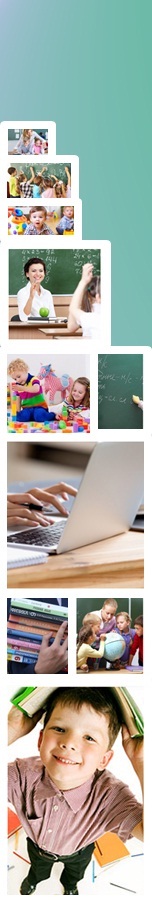 Изменения в закон «Об образовании в Р.Ф.» (31.07.2020 № 304-ФЗ) об укреплении воспитательной составляющей системы образования
Роль классного руководителя
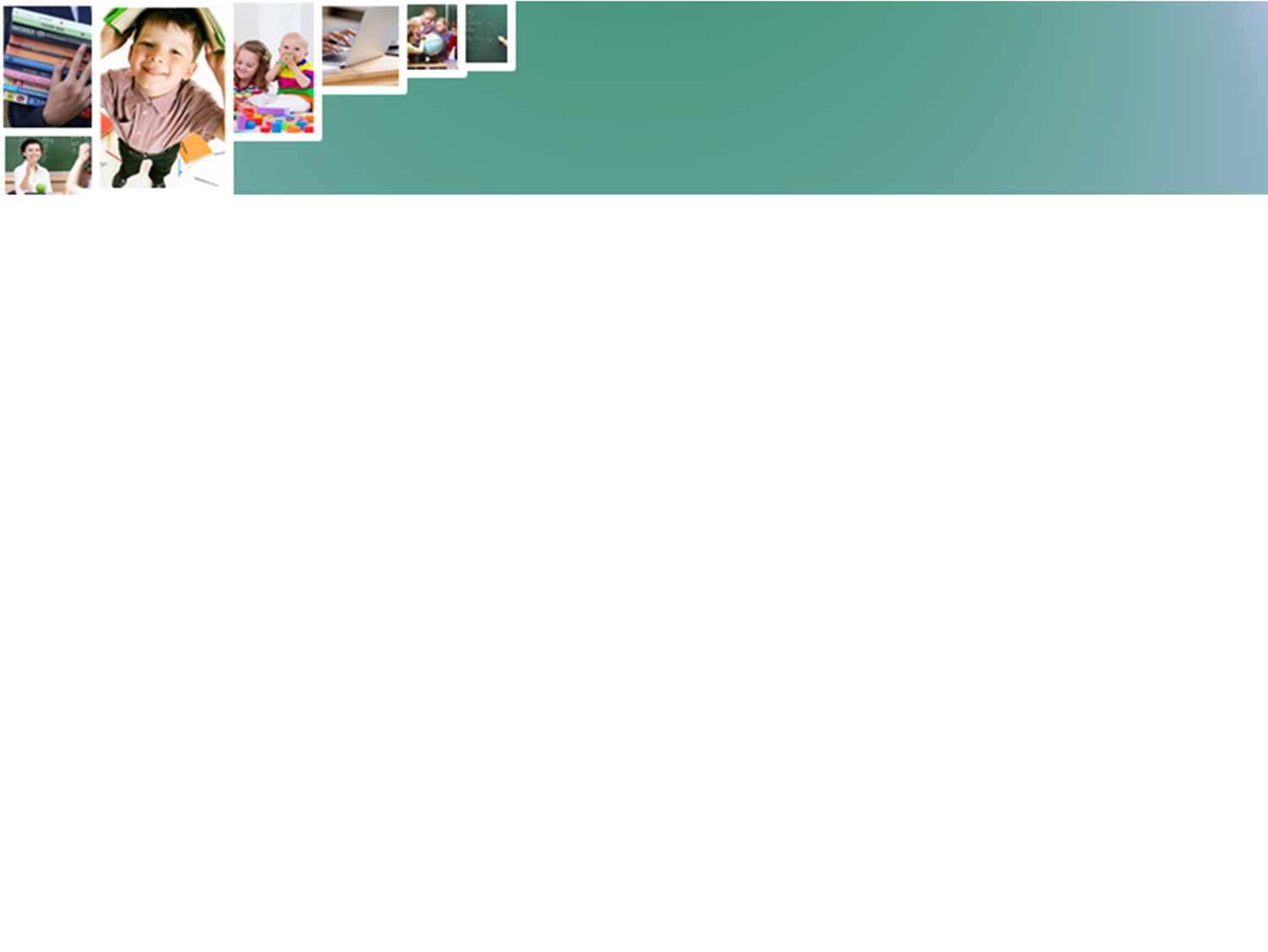 Воспитательные тренды  образования
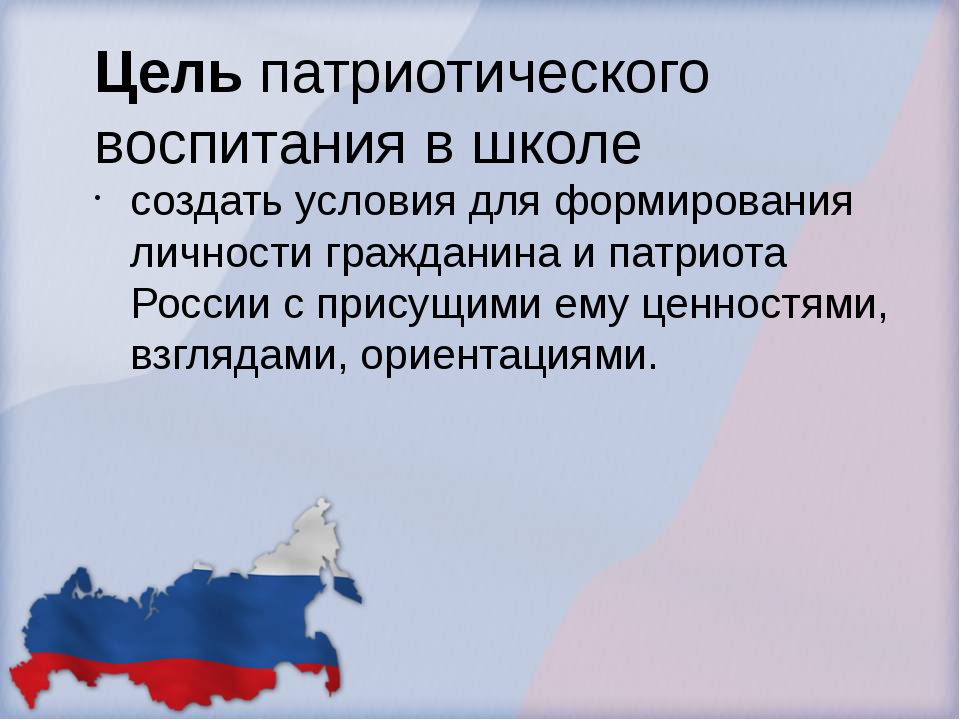 Укрепление воспитательной составляющей
Государственная программа «Патриотическое воспитание граждан РФ на 2016-2020 годы»

Обновление образовательной программы ДОУ
Воспитание гражданина и патриота
«Семейный форум как площадка для принятия национально-духовных ценностей, формирования семейных традиций и реализации творческого потенциала обучающихся» -МБОУ «ООШ №5»

«Семейный клуб дворовых игр «Выходи играть!»
 МБДОУ «Детский сад №41 «Лесная сказка»
Городской конкурс Smart-практика
практики по патриотическому воспитанию  
ДОУ№№ 10,54,42,43,40,34
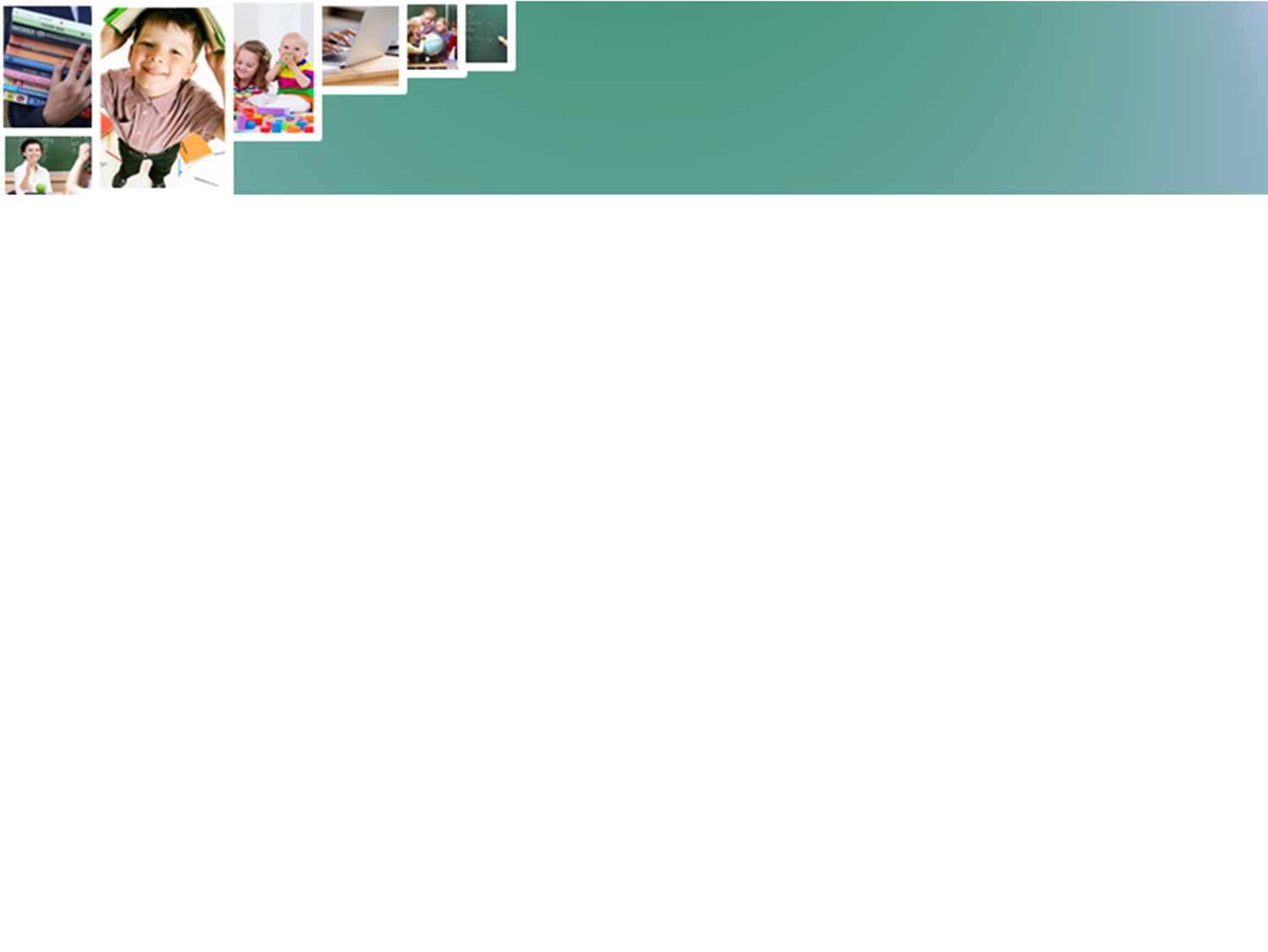 Воспитательные тренды  образования
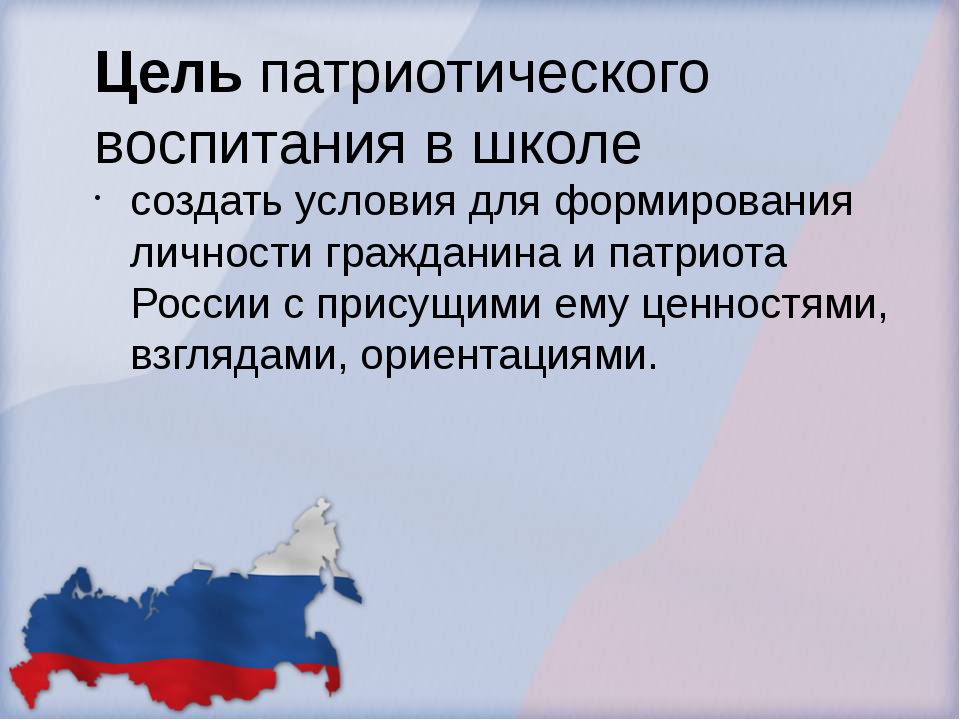 конкурс исследовательских краеведческих работ
 «Моё Красноярье» 
МБОУ№ № 8,9, Лицей
Воспитание гражданина и патриота
конкурс  социальных инициатив 
«Мой край – мое дело» МБОУ№№ 2,9
конкурс государственных и региональных символов и атрибутов Российской Федерации «Мой флаг, мой герб!» МБОУ№№ 2,6,9, Лицей
краевой фестиваль школьных музеев, клубов патриотической направленности МБОУ№8, Лицей№ 2
Программа по развитию личностного потенциала
 МБОУ «Гимназия»
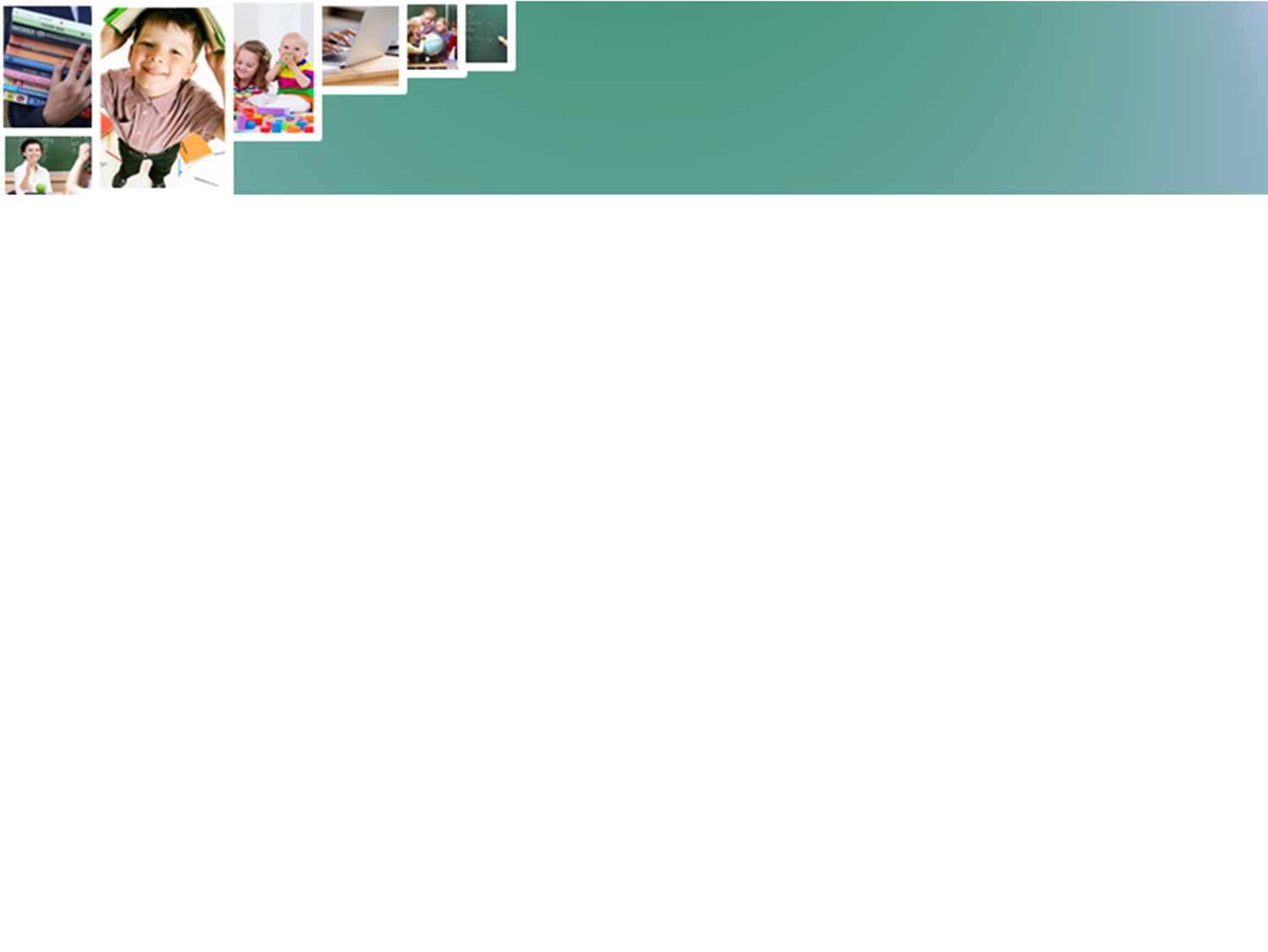 ОДАРЁННЫЕ ДЕТИ
Внедрение практики формирования и реализации индивидуальных образовательных программ школьников (ИОП);   индивидуальных программ развития (ИПР)
Практика «Проектирование образовательной среды для выявления и сопровождения высокомотивированных школьников в условиях малого города» - «высший уровень»
Позитивные практики
Содержательное  включение муниципалитета в краевую методическую сеть по инженерному образованию старшеклассников в рамках НП «Национальная технологическая инициатива»
Реализация ИШ «Территория успеха» в дистанционном формате. Разработаны и апробированы новые (авторские) продукты педагогической деятельности по финансовой грамотности в сетевом режиме
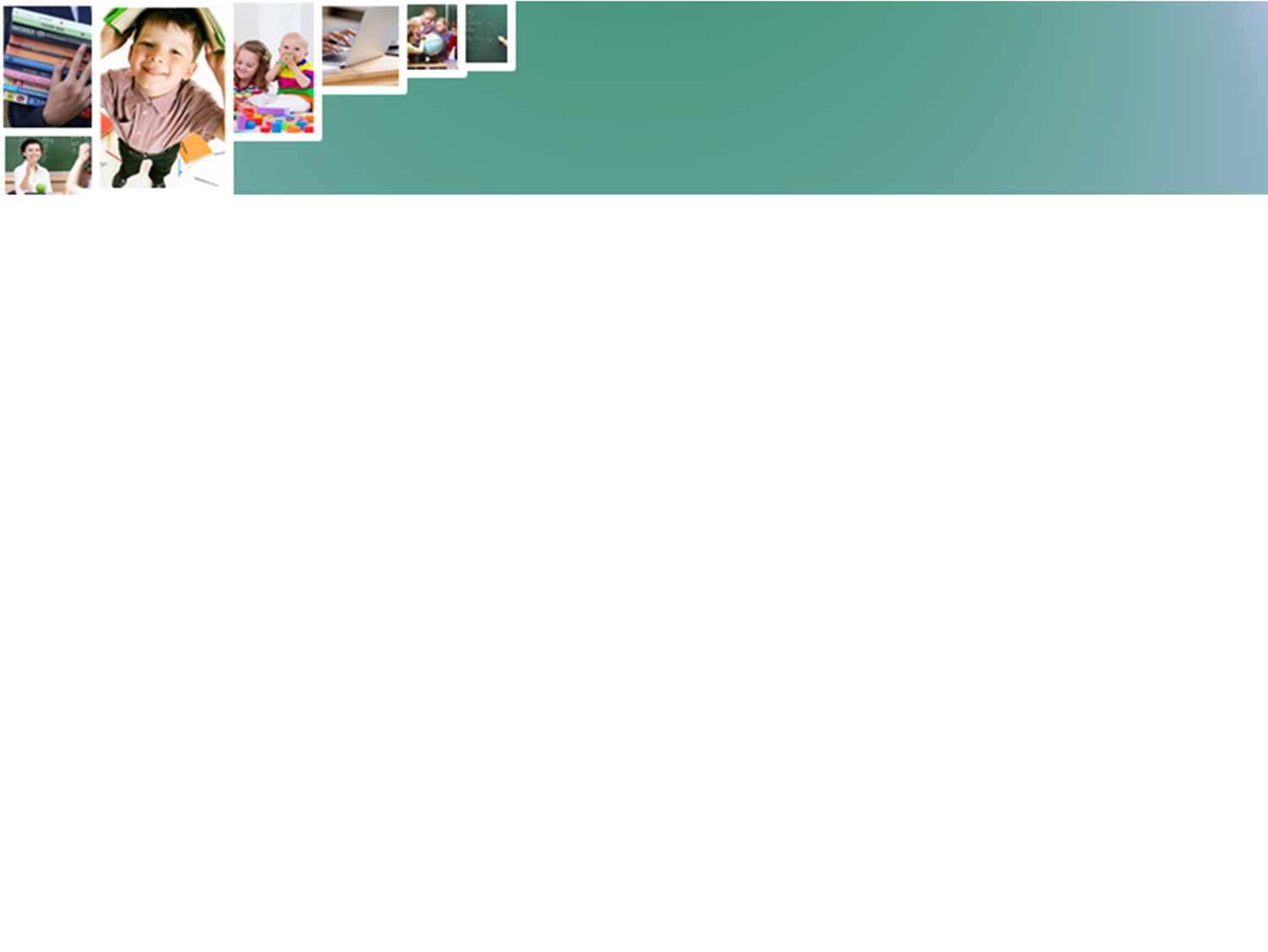 ОДАРЁННЫЕ ДЕТИ
Международная олимпиада «Фоксфорд» - 14 предметов и учебная платформа (МФТИ; ВШЭ; МГУ) Все ОО города приняли участие.
Актуальные события года для школьников
Межмуниципальная летняя сетевая ИШ «Территория успеха» для 6-8 кл. с участием школьников Северо-Енисейского района и кадет Лесосибирска, 124 уч.
Сетевая межмуниципальная викторина по английскому языку для 5-11 кл. к 85- летию Красноярского края (5 территорий; 287 участников)
Муниципальные интенсивные школы  (ИШ) по подготовке к всероссийской олимпиаде школьников «Олимп» (история, литература), 50 участников
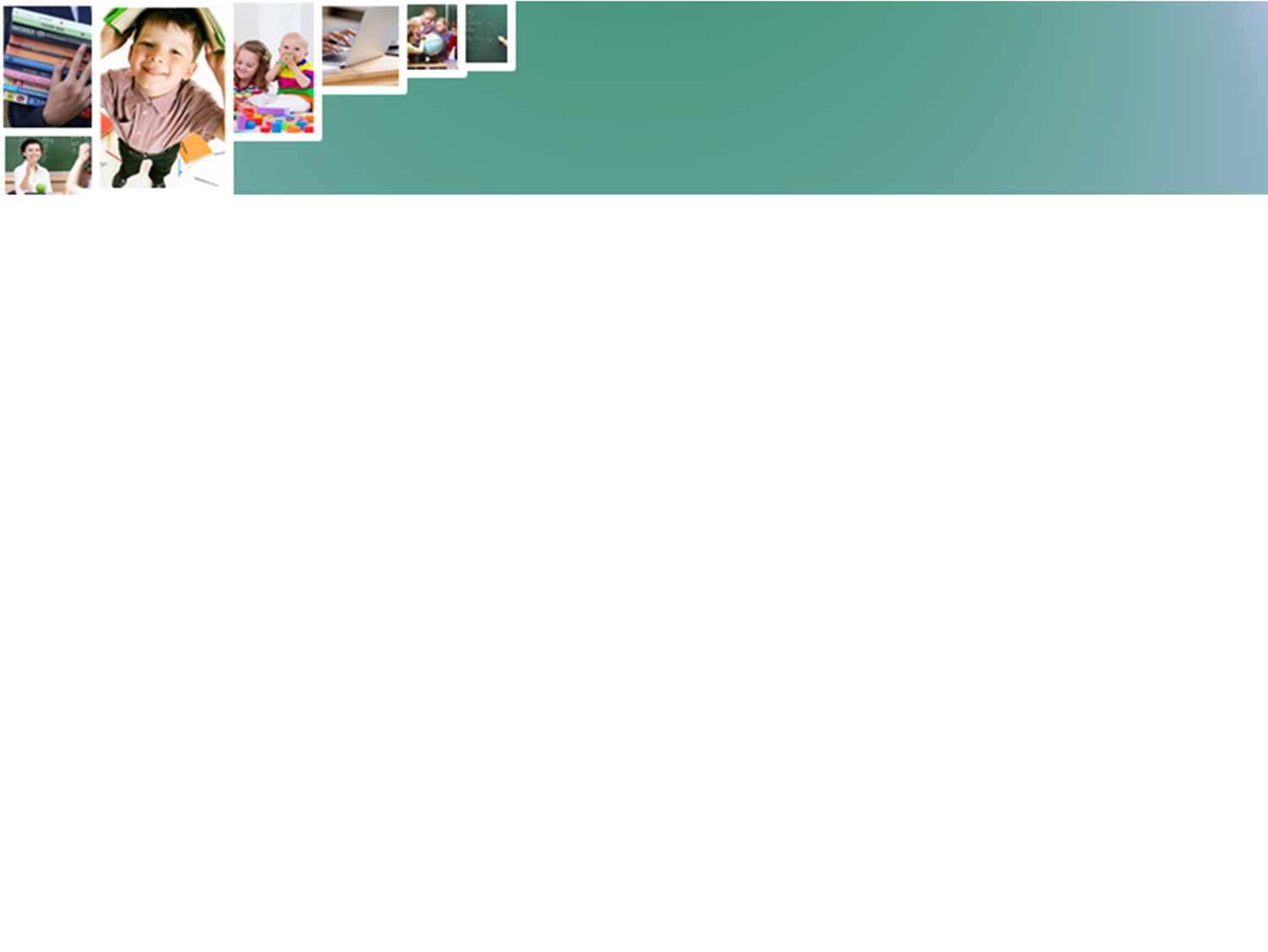 П/Успех каждого ребенка
ОДАРЁННЫЕ ДЕТИ
ПОБЕДИТЕЛЬ. Региональный этап ВсОШ по МХК - Серба Мария, 10 кл., Гимназия; ПРИЗЁРЫ по химии, экологии, МХК, три призёра по физ-культуре
.
ПОБЕДИТЕЛЬ краевого этапа международный  конкурса по чтению вслух «Живая классика» - Шалыгина Алина, 5 кл., Лицей; ПРИЗЁР Селецкая Екатерина, 8 кл., Лицей
Достижения года
ПОБЕДИТЕЛЬ ВКС -  регионального этапа Всероссийского конкурса сочинений Челнокова Ангелина, 9 кл., Гимназия
ПОБЕДИТЕЛЬ. Молодёжная премия  «За высокие достижения в учебной и научной деятельности» - Кулагина Елизавета, 10 кл., Лицей
ПОБЕДИТЕЛЬ. Городской бомонд «Я- талантлив-2020» Челнокова Ангелина, 9 класс, Гимназия
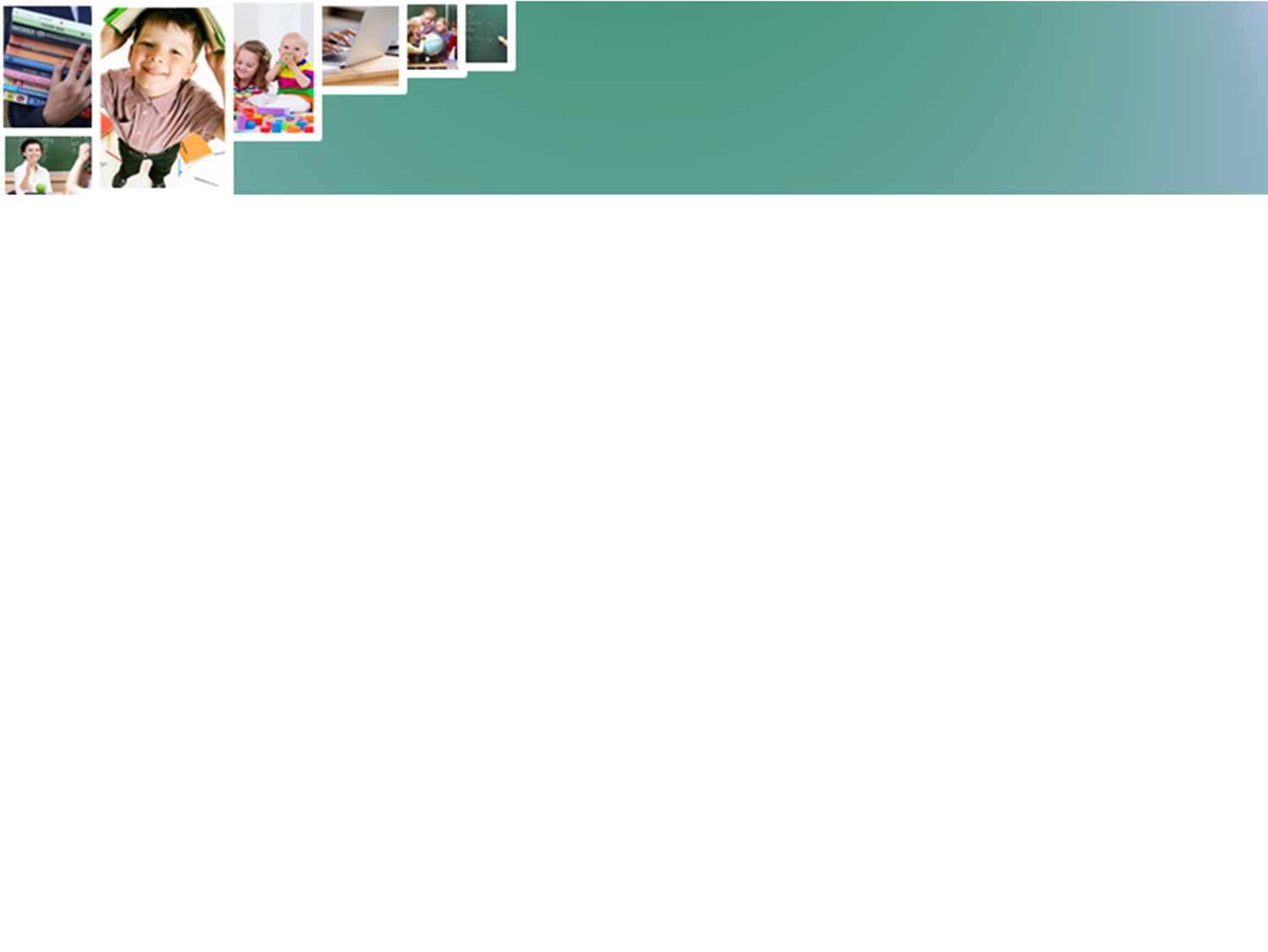 ОДАРЁННЫЕ ДЕТИ
Перспективы развития
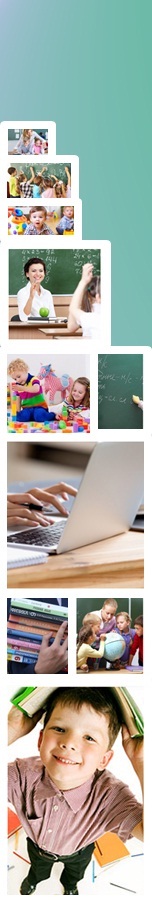 Инклюзивная среда
Формы получения  образования
Охват дополнительным образованием детей данной категории: в ОО – 10 чел., ЦДО – 11 чел., учреждения культуры – 1 чел., учреждения спорта – 22 чел.
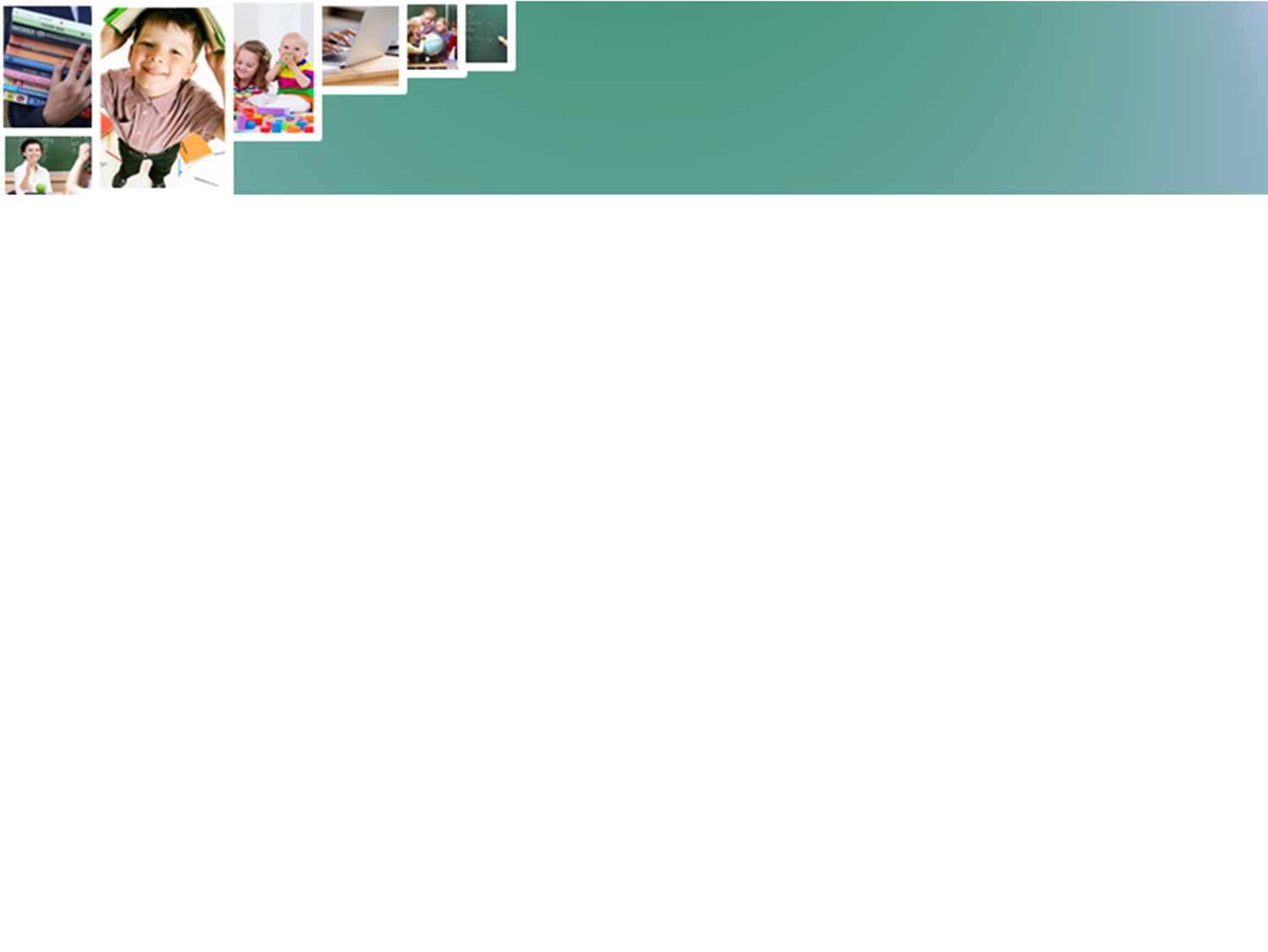 П/Успех каждого ребенка
Дополнительное образование
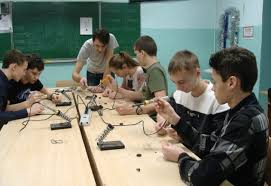 Указ Президента от 7 мая 2012 г. № 599 «О мерах по реализации государственной политики в области образования и науки к 2020 году» 

 29 декабря 2012 г. № 273-ФЗ «Об образовании в Российской Федерации»

2014 г.  Концепция развития дополнительного образования детей

2016 г. дополнительное образование включено в сферу реализации приоритетных проектов Правительства Российской Федерации: утверждены Паспорт и свод­ный план приоритетного проекта «Доступное дополнительное образование для детей»

2018 г. Федеральный проект «Успех для каждого ребенка».
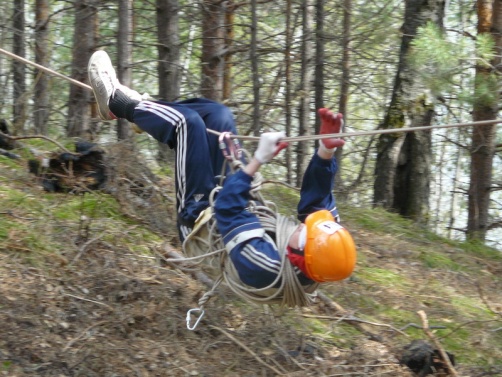 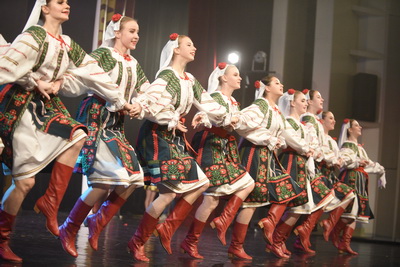 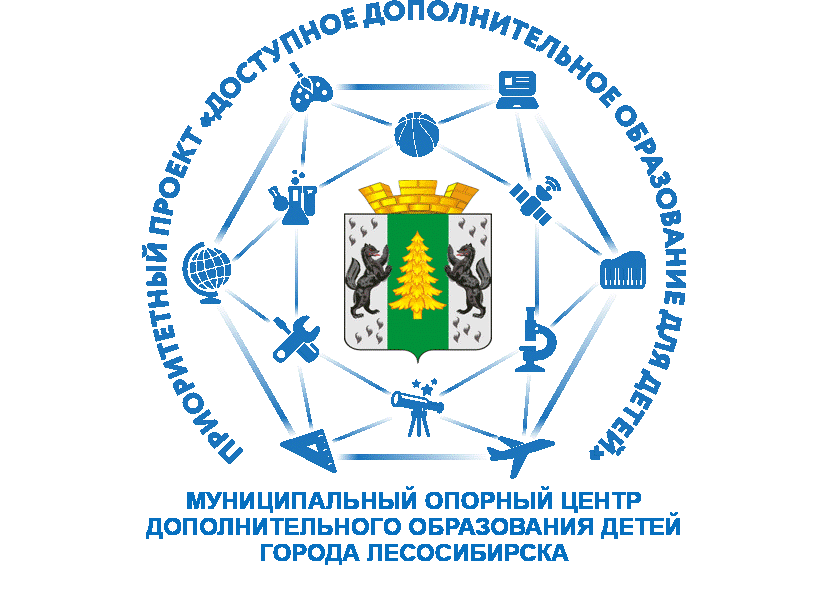 Муниципальный опорный центр дополнительного образования детей города Лесосибирска
Назначение
        Опорного центра 

  Создание условий для обеспечения организационной, методической, нормативно-правовой и экспертно-консультационной поддержки участников системы дополнительного образования детей
           ​
Сайт:    lesmoc.wixsite.com/cdod
E-mail:  lesmoc@mail.ru
Адрес: ул. Победы 40 в, МБОУ ДО «ЦДО»
Руководитель:
Романова Вера Васильевна
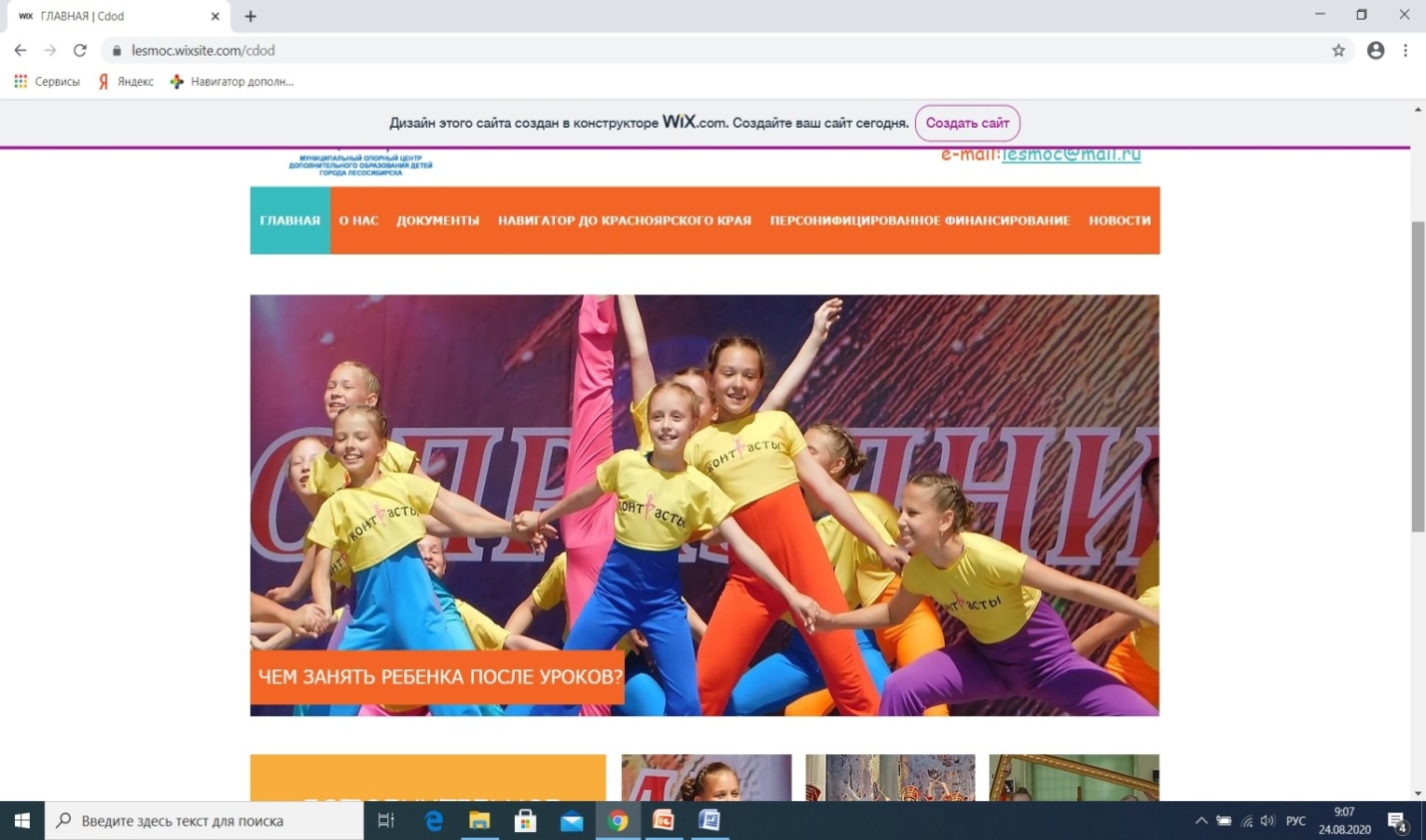 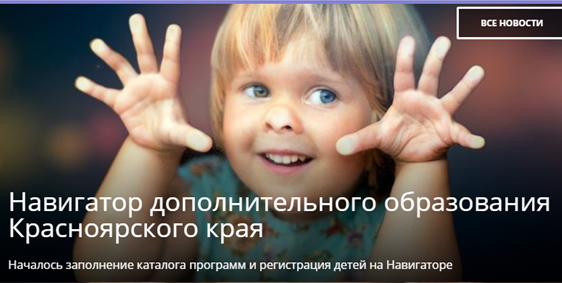 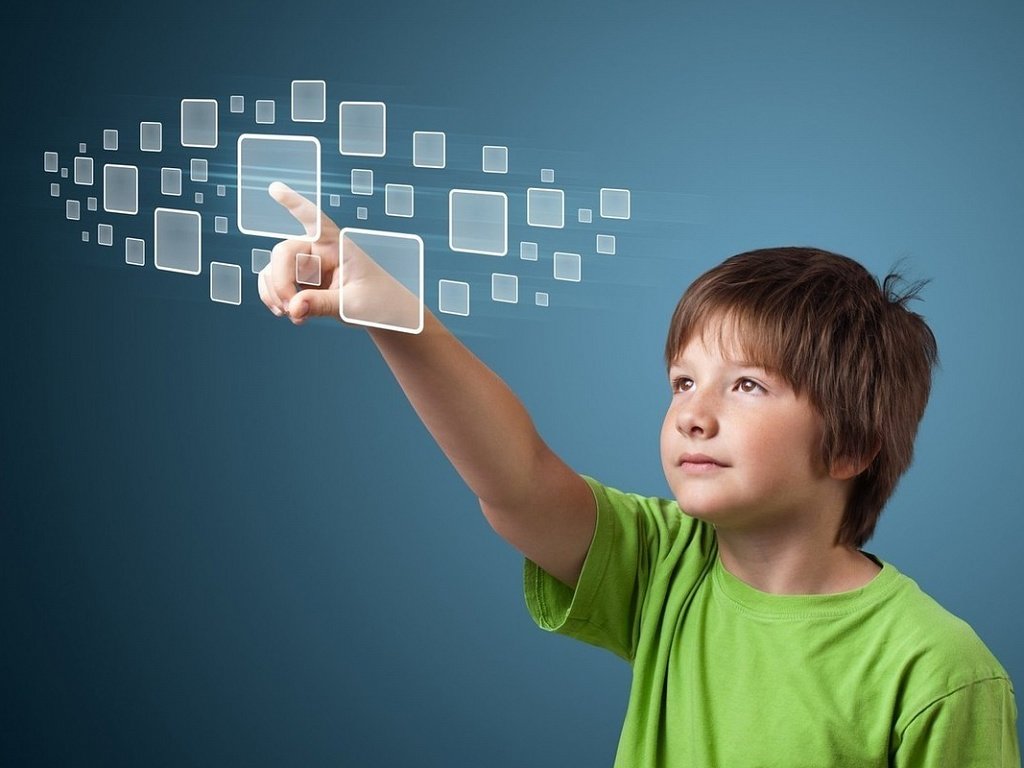 ПФДО
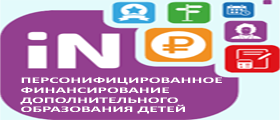 «Комплекс мероприятий по внедрению ПФДО детей в г. Лесосибирске», утвержденные Постановлением администрации города  Лесосибирска от 26.12.2019 г. № 1320. 

 Из 253 программ 33 программы перейдут на ПФДО ( 25 программ ЦДО и 8 программ по линии спорта), которыми будет охвачено 1000 детей.
Мобильный кванториум
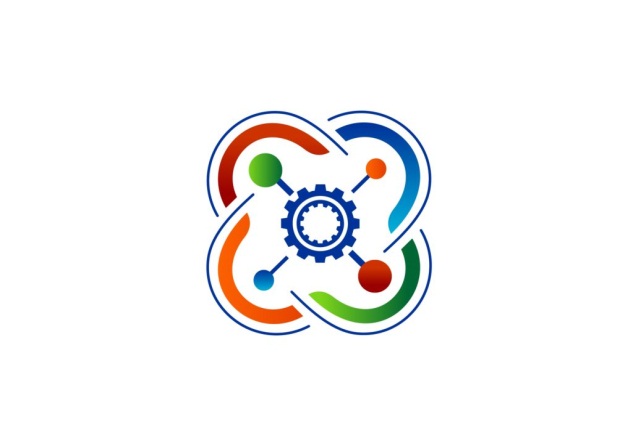 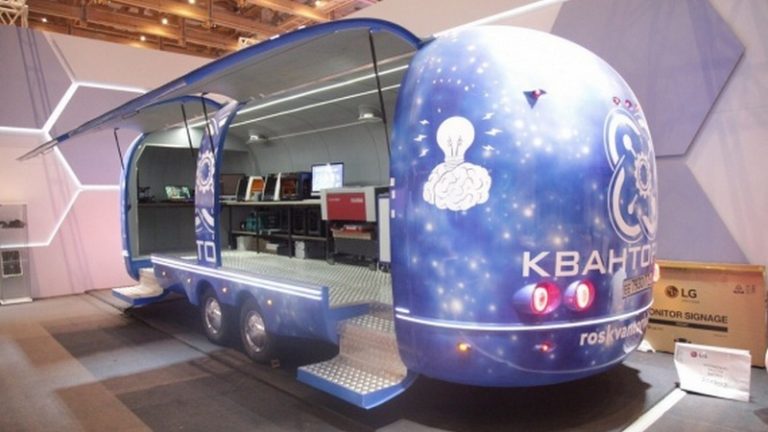 МБОУ СОШ №6, МБОУ «СОШ №4», МБОУ «СОШ №2», МБОУ «Лицей»
будет реализовываться урок технологии и дополнительные общеобразовательные программы естественнонаучной и технической направленности
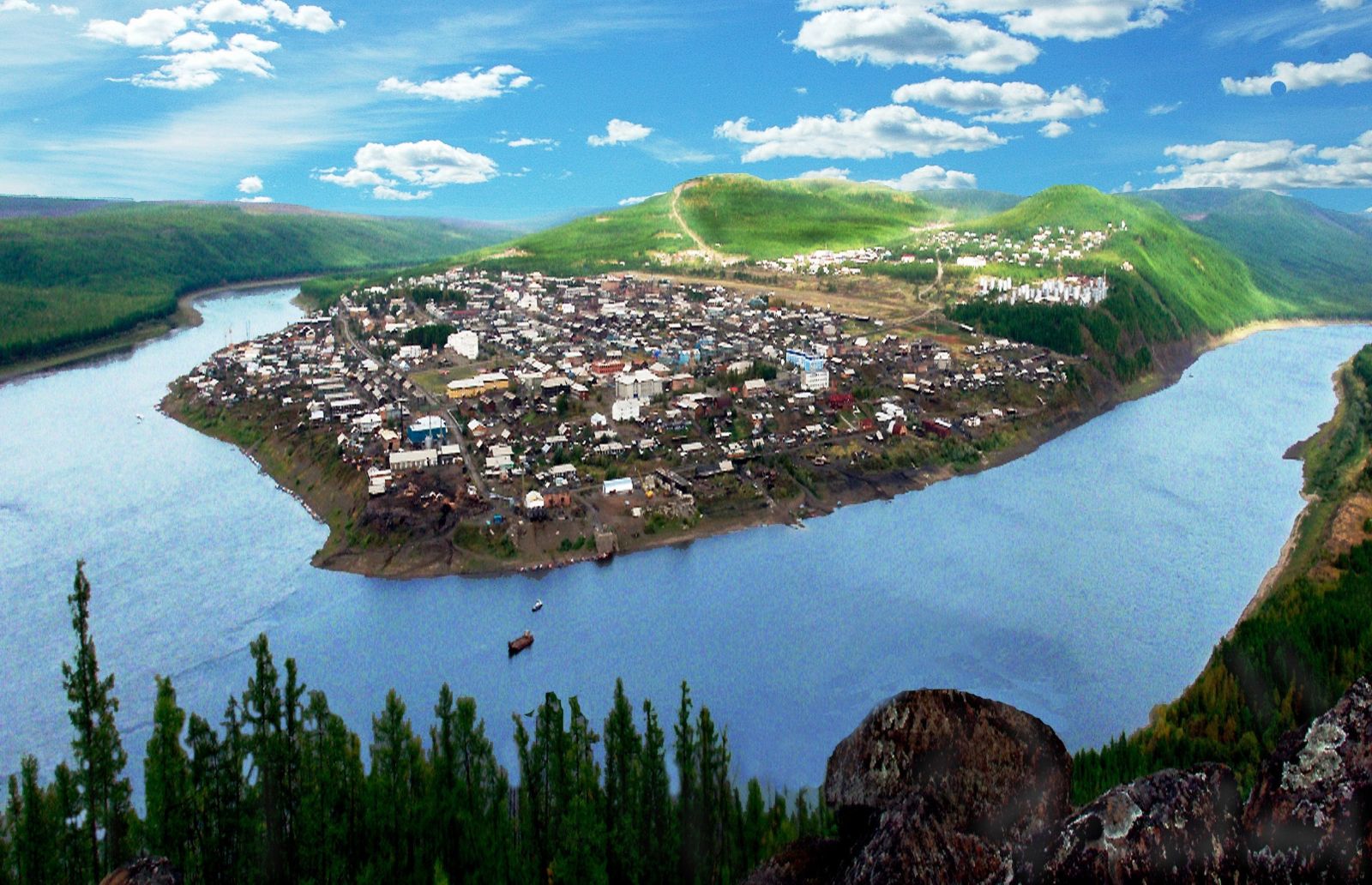 СТРАТЕГИЯ РАЗВИТИЯ ПРОФЕССИОНАЛЬНОЙ ОРИЕНТАЦИИ НАСЕЛЕНИЯ В КРАСНОЯРСКОМ КРАЕ ДО 2030 ГОДА
Проект, центрированный на программах дополнительного образования детей
Корпоративная профориентация
Инвент – профориентация
Практико – ориентированная профориентация
Проект, центрированный на образовательной области «Технология»
 Средовый подход
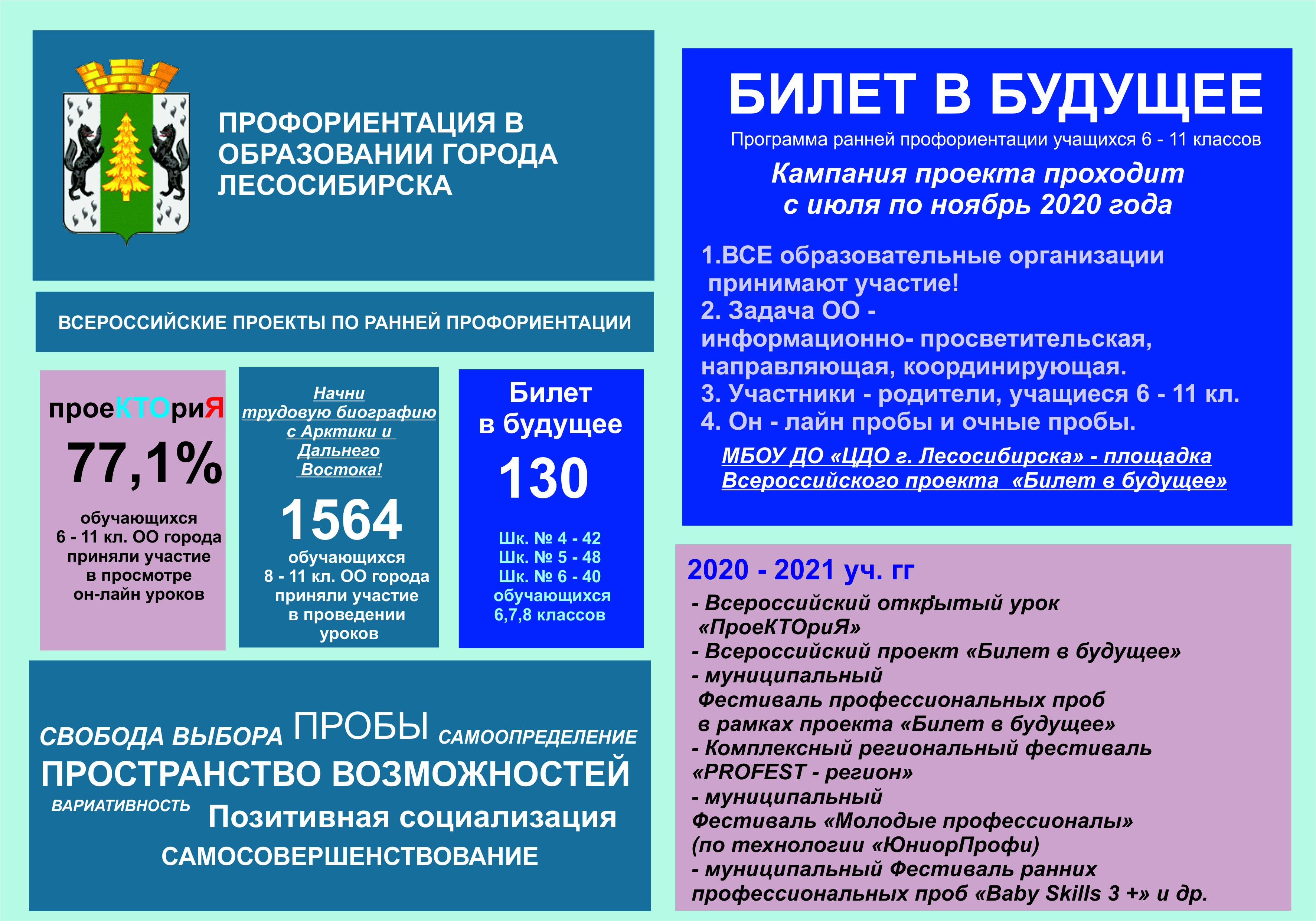 профориентация
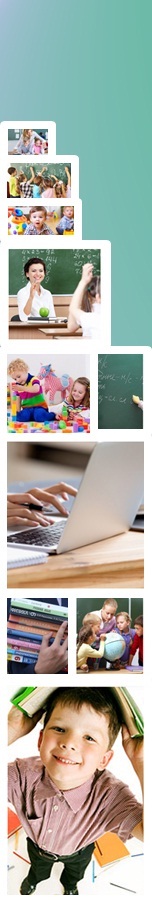 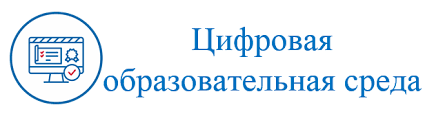 Скорость интернета
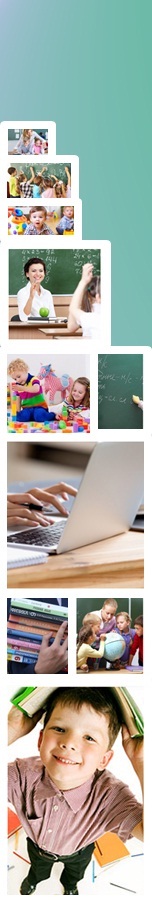 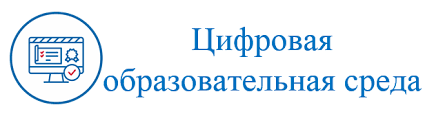 Внедрение целевой модели цифровой образовательной среды в 2020 г.: 
МБОУ «СОШ №6», МБОУ «Лицей»
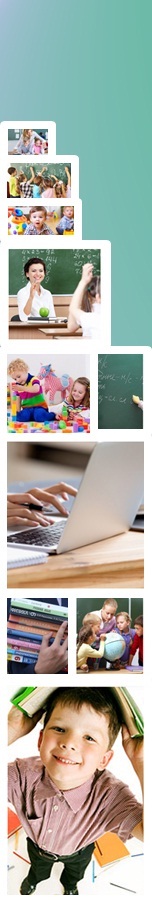 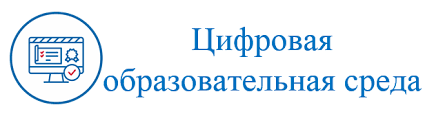 Муниципальные методические площадки
Форум ИКТ 
 127 педагогов из 9 школ и 17 детских садов
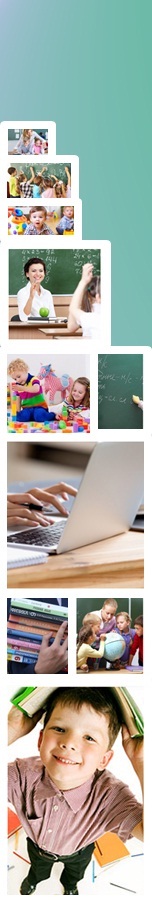 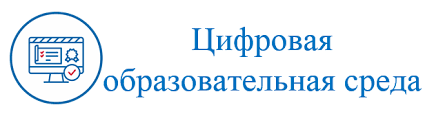 «Урок цифры»

 2486 учащихся  из 7 школ
апробация «Я класс» 

69 педагогов из 8 школ
ИКТ форум 
 127 педагогов из 9 школ и 17 детских садов
дистанционное обучение 7783 учащихся 
22 платформ
Атлас образовательных практик
 «Построение цифровой образовательной среды в образовательной организации» - 8 практик, опубликовано 3
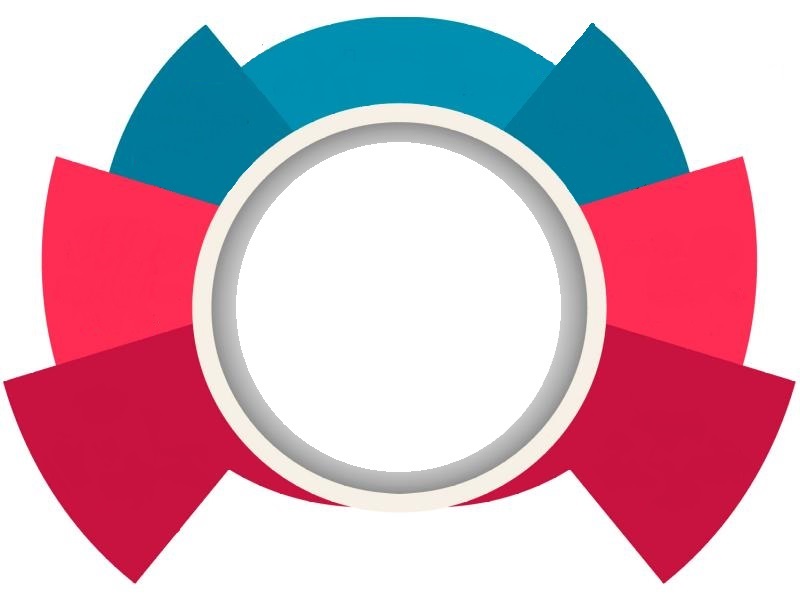 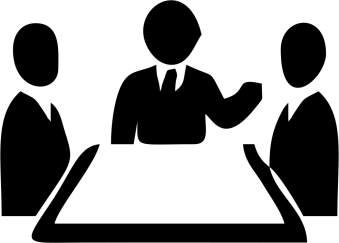 Методические площадки ДОУ
ГМО ДОУ
Рабочие группы
Инновации: внедрение НП «Образование» Новые
Отдел образования – управление

МБУ «МИМЦ»  - координация
 
ГМС - согласование
ММК
Моделирование метапредметности
Методические кластеры
Диссеминация,    освоение лучших практик
ГМО - ШМО
Обновление содержания образования
Структура муниципальной методической службы
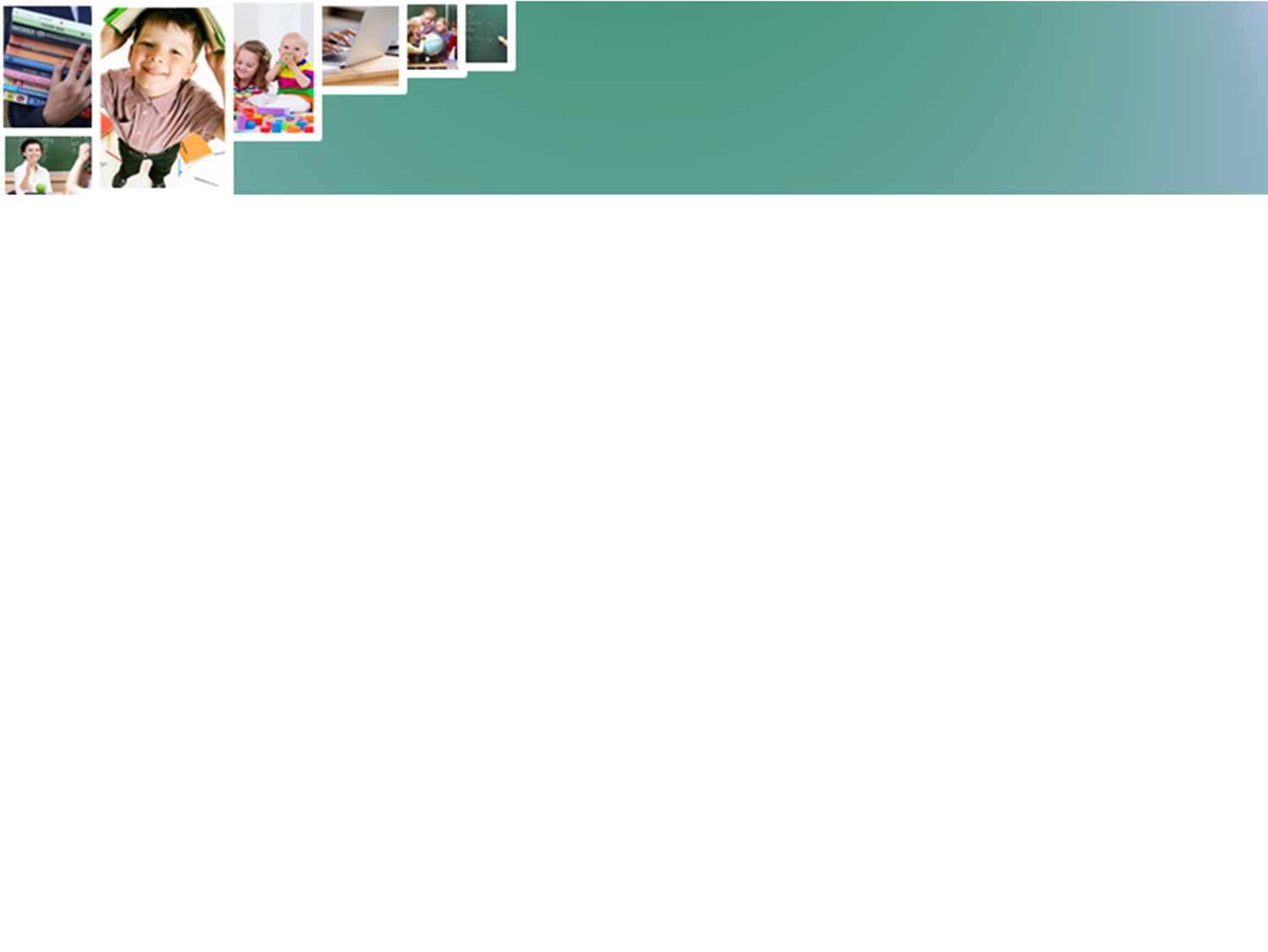 Мартовские педчтения 2020
Структура ММС
Описание практики профессиональной деятельности/РАОП
Общая эффективность  составляет 44.8%

 ДОУ – 42,9%, 
ОУ – 37,3%.
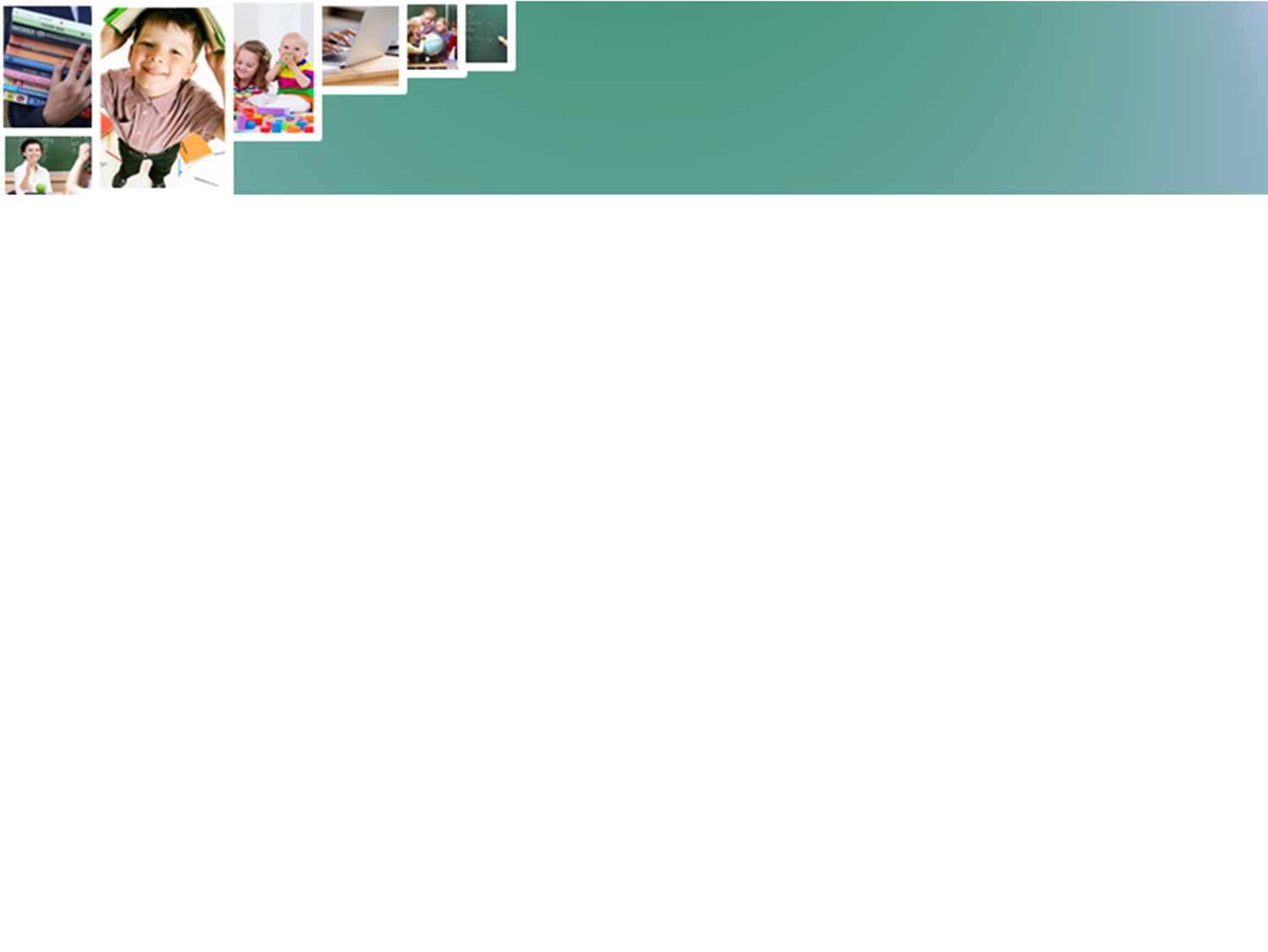 Региональный атлас образовательных практик
Федеральный проект по апробации новых форм оценки профессиональных компетенций
Ниже min (%)
Ниже min (%)
Высокий результат 75+ (%)
Высокий результат 75+ (%)
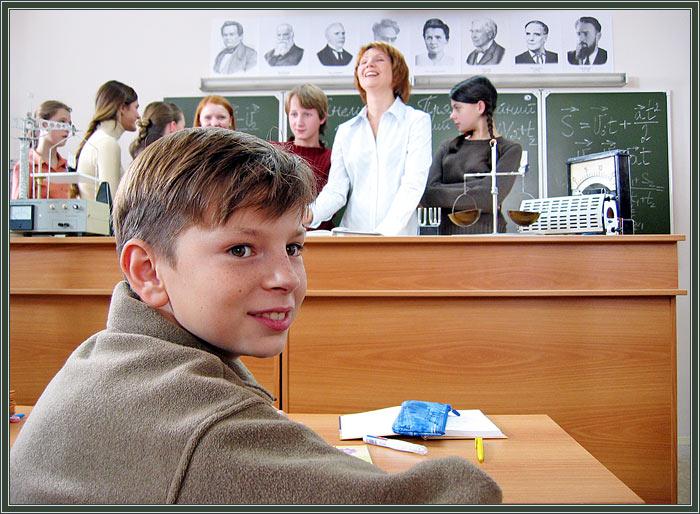 Продолжить работу образовательных организаций по формированию функциональной грамотности, начиная с дошкольного уровня
Обеспечить внедрение предметных концепций
Разработать комплекс мер по повышению качества образования
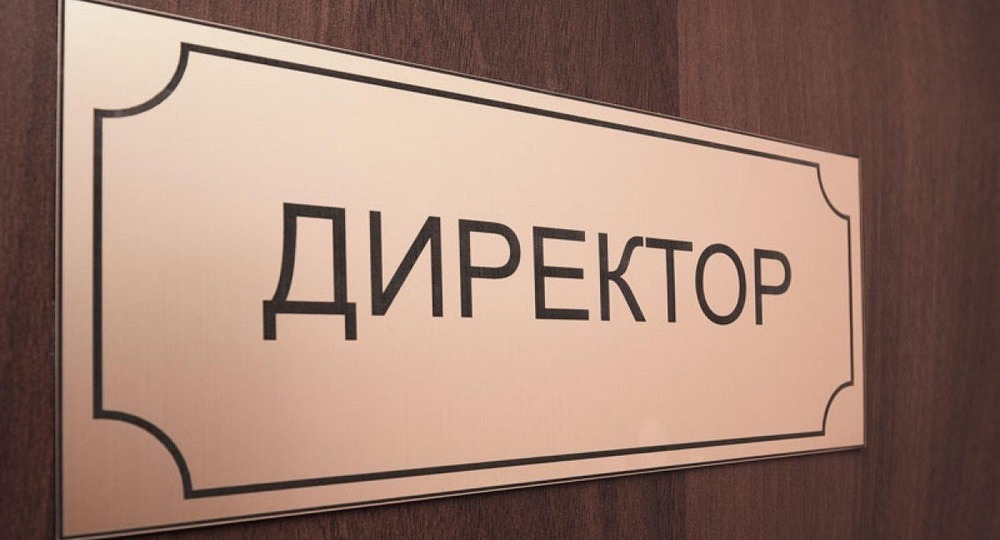 Муниципальная программа
 «Совершенствование условий для получения качественного образования в образовательных учреждениях с низкими результатами обучения  и школах, функционирующих в неблагоприятных социальных условиях г.Лесосибирска на 2020-2023 гг.»
70% директоров до 25% своего времени отдают решению материально-технических вопросов
5% от 51 до 75% - деятельности по совершенствованию образовательного процесса
?!!!
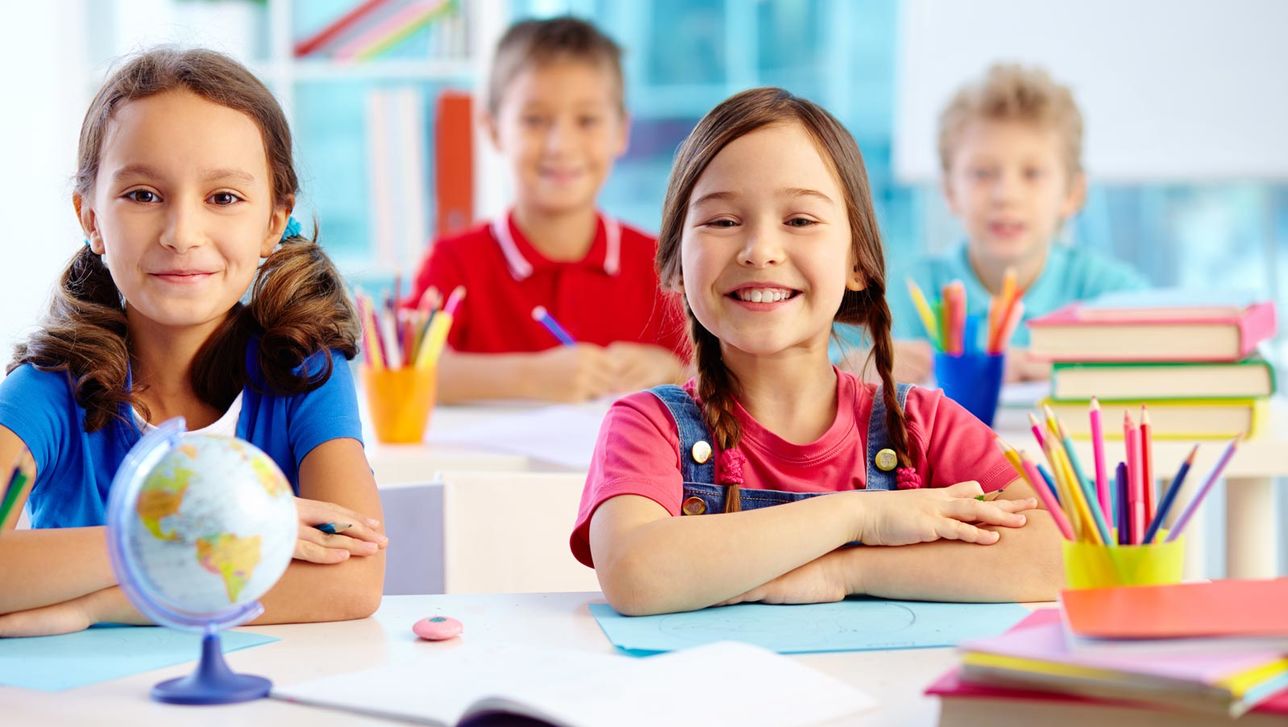 С новым учебным годом!